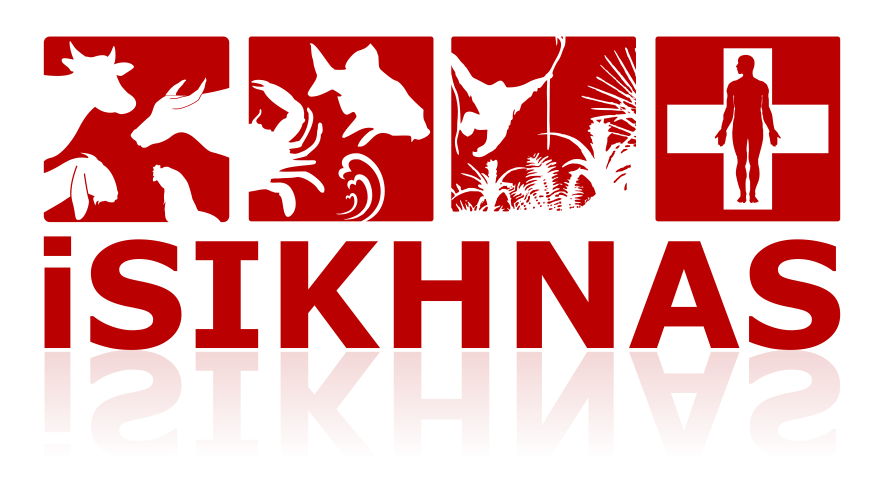 Module 7: Laporan Vaksinasi
VAK
Format pesan
VAK   [ID program] 
([spesies]  [jumlah hewan] {jumlah booster}...) 
[lokasi]
VAK [ID program] ([spesies] [jumlah hewan] {jumlah booster}...) [lokasi]
VAK: Laporan vaksinasi selalu dimulai dengan VAK. 
ID Program: Koordinator Anda akan memberikan nomor ini.
Spesies: Gunakan format KODE SP untuk mencari kode spesies dari daftar kode spesies. 
Jumlah hewan jenis ini yang telah mendapat vaksinasi pertama/primer.
Booster: Opsional: Jumlah hewan jenis ini yang mendapat vaksinasi booster. 
Urutan ini mungkin berulang untuk banyak spesies. 
Lokasi: Gunakan format CKL [Nama lokasi] untuk mencari kode lokasi desa untuk wilayah yang divaksinasi.
Contoh
VAK  18  AY  100  50  63120101 


iSIKHNAS: Laporan vaksinasi untuk Program Vaksinasi 18, Ayam APBD di Panyipatan. ayam: 100 (pertama), 50 (booster) di ....lokasi
Contoh
VAK  927  aj 15  8  18710201

iSIKHNAS: Laporan vaksinasi untuk Program vaksinasi 927 Penanggulangan PHMS Rabies di Bandar Lampung T A 2015. anjing 15 (pertama), 8 (booster) di … lokasi
Ingat
Sebelum Anda pergi ke lapangan ...Kode ID Program di koordinator
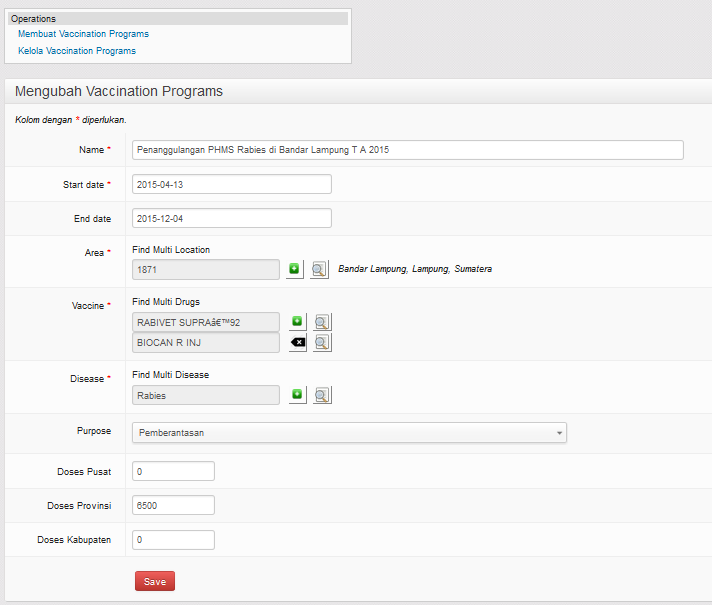